Antibiotics May Be Unnecessary in the Treatment of 
Acute Uncomplicated Diverticulitis
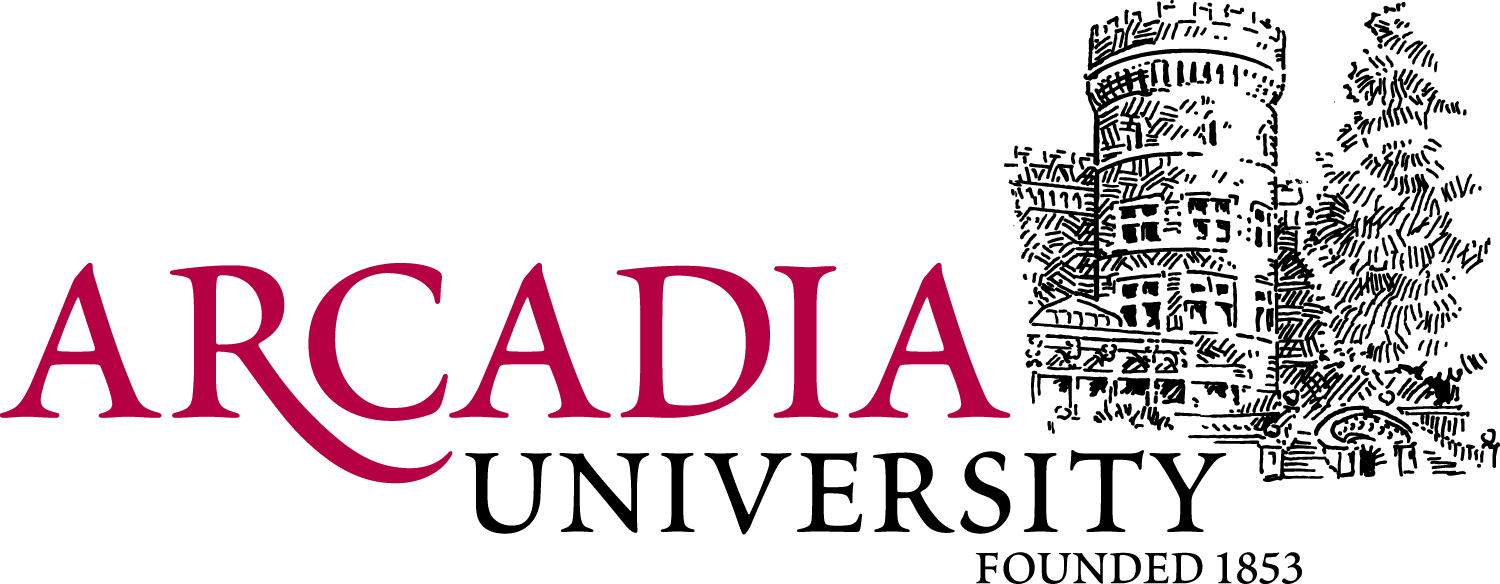 Madison Gump, MMS 
Faculty Advisor:  Samantha Creamer, PA-C
Department of Medical Science
Results
Abstract
Discussion
All five studies were based around two treatment groups (one with antibiotics and one without antibiotics) and found no significant differences between the groups. They all concluded that their research supports that antibiotics do not improve treatment outcomes and may be unnecessary in treating this disease.
Limitations:
All studies were conducted in Europe and Asia and have different research standards than the United States. This resulted in some insufficient follow-up protocols in some of the studies.
The sample populations are small and lack diversity.
Short follow-up time.
Future research:
Standardization and consistency in study and follow-up protocols
Longer-term follow-up
Larger, more diverse sample populations
Acute diverticulitis is one of the most common gastrointestinal diseases worldwide and is increasing in prevalence. Symptoms include abdominal pain, fever, changes in bowel habits, nausea, and vomiting. Traditionally, this disease has been treated with antibiotics, but new research has emerged that has provided evidence that it may be safe to treat acute uncomplicated cases without antibiotics. This represents an area of medicine where it may be possible to reduce the use of unnecessary antibiotics and, therefore, contribution to bacterial antibiotic resistance. The current research studies do have some limitations and future studies with larger, more diverse patient populations and long-term follow-up will likely need to be conducted before any widespread changes in practice are made in the medical community of the United States.
Jaung et al
Double-blind RCT that found no significant differences between treatment groups when comparing length of hospital stay (P = 0.15) and readmission rates (P = 0.30).
Kim et al
RCT that found no significant differences between groups in length of hospital stay (P = 0.985) and treatment failure rates (P = 0.617). Also found hospital costs were significantly higher in group treated with antibiotics (P=0.037).
Lee et al
Retrospective cohort study that found no significant differences between groups in length of hospital stay (P = 0.586) and recurrence of disease (P = 0.271).
Isacson et al
Long-term follow up of previous RCT that found no significant differences between groups in recurrence of disease (P = 0.986), rates of complications (P = 0.061), and need for surgical intervention (P = 0.719). 
Van Dijk et al
Independent-patient meta-analysis using data from two previous RCTs that found no significant differences between groups in recurrence of disease (P = 0.610) and rates of complications (P = 0.079).

*All studies had two treatment groups (one treated with antibiotics and one treated without antibiotics).
Introduction
Definition of acute uncomplicated diverticulitis: 
A case of symptomatic diverticulitis during which patients do not develop an abscess, fistula, peritonitis, or any other complications.
Overview:
360,000+ emergency department visits in the United States per year
$2 billion in treatment costs in the United States per year
Prevalence increases with age. Approximately 50% of individuals over age 80
Treatment:
Current treatment includes antibiotics and often hospitalization.
Recent research studies have shown no significant difference in patient outcomes when treating patients with and without antibiotics.
Benefits of treatment without antibiotics:
The unnecessary use of antibiotics contributes to antibiotic resistance and bacteria and reduces the number of effective treatments that health care providers have for bacterial disease.
Antibiotics often have side effects. They are a frequent cause of C. difficile.
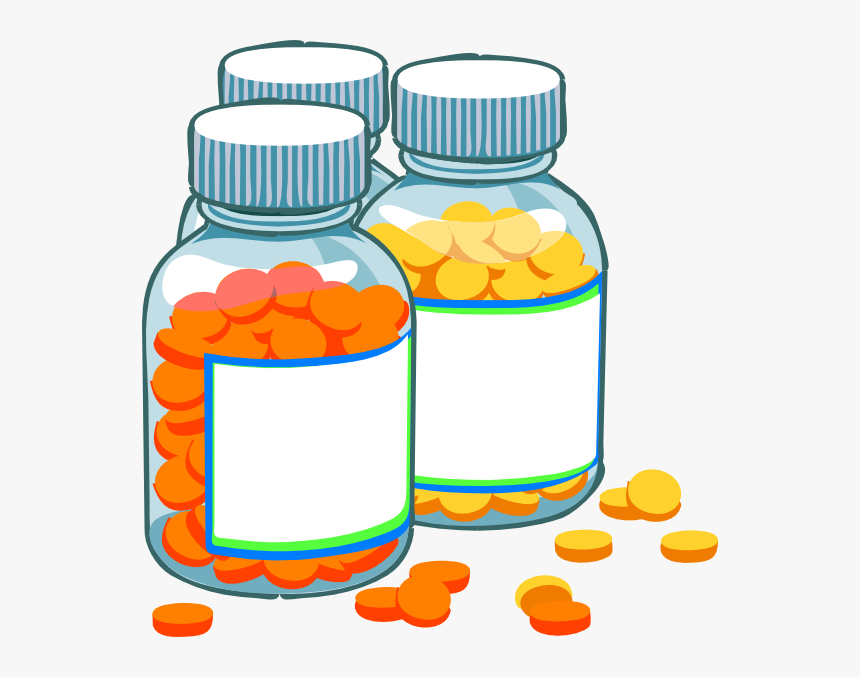 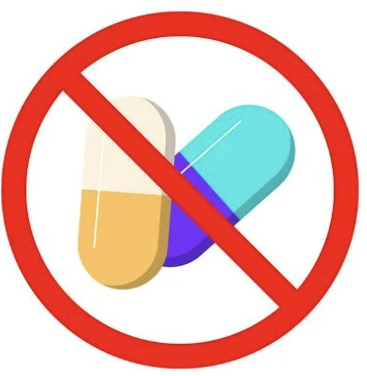 Conclusion
There is a growing body of evidence that supports that acute uncomplicated diverticulitis can be safely treated without the use of antibiotics. This is relevant because avoiding the use of unnecessary antibiotics reduces contribution to antibiotic resistance, prevents patients from experiencing adverse events from the administration of antibiotics, and reduces the financial burden placed on the United States healthcare system. However, the current studies have some significant limitations. Future studies should focus on larger, more diverse sample populations and standardized, long-term follow up.
Methods
References
Literature Search:
Performed in October 2021 using:
Landman Library’s databases 
EBSCOhost
Wiley Online Library
Search Terms:
“Acute diverticulitis treatment” AND “without antibiotics”
“Diverticulitis” and “healthcare burden” 
“Treatment of diverticulitis without antibiotics”  
Inclusion Criteria:
Publication range of past 10 years
Full-text, peer-reviewed articles
Papadakis MA, McPhee SJ, Rabow MW. Current Medical Diagnosis & Treatment. New York, New York: McGraw-Hill Education; 2021.
Kim JY, Park SG, Kang HJ, et al. Prospective randomized clinical trial of uncomplicated right-sided colonic diverticulitis: Antibiotics versus no antibiotics. International Journal of Colorectal Disease. 2019;34(8):1413-1420. doi:10.1007/s00384-019-03343-w.
Mora Lopez L, Ruiz-Edo N, Serra Pla S, Pallisera Llovera A, Navarro Soto S, Serra-Aracil X. Multicentre, controlled, randomized clinical trial to compare the efficacy and safety of ambulatory treatment of mild acute diverticulitis without antibiotics with the standard treatment with antibiotics. International Journal of Colorectal Disease. 2017;32(10):1509-1516. doi:10.1007/s00384-017-2879-4.
Jaung R, Nisbet S, Gosselink MP, et al. Antibiotics do not reduce length of hospital stay for uncomplicated diverticulitis in a pragmatic double-blind randomized trial. Clinical Gastroenterology and Hepatology. 2021;19(3). doi:10.1016/j.cgh.2020.03.049.
Kim JY, Park SG, Kang HJ, et al. Prospective randomized clinical trial of uncomplicated right-sided colonic diverticulitis: Antibiotics versus no antibiotics. International Journal of Colorectal Disease. 2019;34(8):1413-1420. doi:10.1007/s00384-019-03343-w.
Lee K-yong, Lee J, Park YY, Oh ST. Routine antibiotics may not be needed to treat uncomplicated right diverticulitis: A retrospective cohort study. PLOS ONE. 2021;16(7). doi:10.1371/journal.pone.0255384.
Isacson D, Smedh K, Nikberg M, Chabok A. Long-term follow-up of the AVOD randomized trial of antibiotic avoidance in uncomplicated diverticulitis. British Journal of Surgery. 2019;106(11):1542-1548. doi:10.1002/bjs.11239
van Dijk ST, Chabok A, Dijkgraaf MG, Boermeester MA, Smedh K. Observational versus antibiotic treatment for uncomplicated diverticulitis: An individual-patient data meta-analysis. British Journal of Surgery. 2020;107(8):1062-1069. doi:10.1002/bjs.11465.
Tamma PD, Avdic E, Li DX, Dzintars K, Cosgrove SE. Association of adverse events with antibiotic use in hospitalized patients. JAMA Internal Medicine. 2017;177(9):1308. doi:10.1001/jamainternmed.2017.1938
Hawkins AT. Fighting inertia. Annals of Surgery. 2021;274(5). doi:10.1097/sla.0000000000005138.
O'Grady M, Turner G, Currie W, Yi M, Frizelle F, Purcell R. Acute diverticulitis: An ongoing economic burden on the health system. ANZ Journal of Surgery. 2020;90(10):2046-2049. doi:10.1111/ans.16234.
[Speaker Notes: https://arcadia.zoom.us/rec/share/xgw077Dmp9R1n3auaCdS1yy1_ndkEEgqlH55zMeVMS6PCp8x_H-0fnSPfSsibo0Q.e6pwiTJ_-e5JI1CS?startTime=1651259934000
Passcode: T4r5v#]